Well Integrity incident
Illustration/well bore schematic
Background: 
Include important elements in detection and immediate assessments/actions
Include any other relevant integrity issues
Well integrity assessment conclusion: 
What were the immediate and root causes from the investigation?
Were there other relevant problems identified?
117 reporting code
Mitigating actions / well risk:
Key mitigating long term actions
Lessons learned / operational adjustments:
Any important lessons learned or operational adjustments on the installation/field due to failure
Matrix for categorization and classification of well incidentsFor wells in operation/production
Matrix for categorization and classification of well incidentsFor wells in operation/production
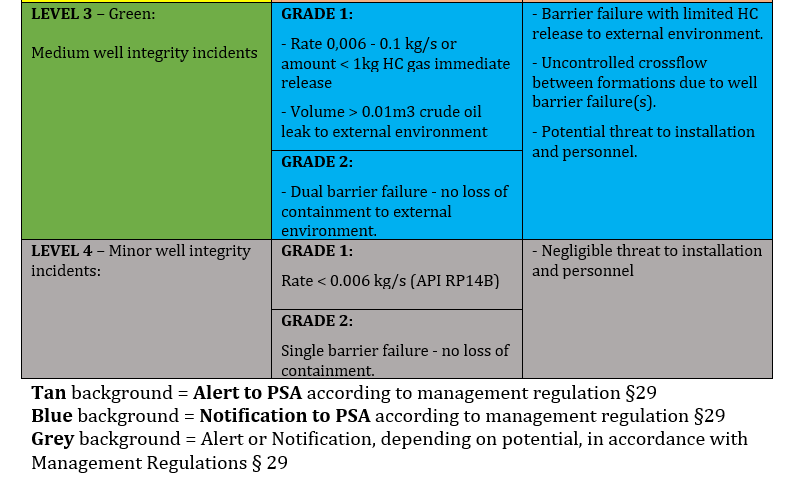